Break through
Bottlenecks of OVS and Virtio
by Using Smart NIC and vDPA Offload
Yi Yang @ Inspur Cloud
Agenda
OVS and virtio Performance Bottleneck
Solutions to Performance Bottleneck
Hardware Offload (Smart NIC and vDPA)
How to Enable SF and vDPA in Openstack
Performance Comparison
Future Work
Demonstration
OVS and virtio Performance Bottleneck
Kernel data path: skb not cache friendly
Virtio: memory copy, in-kernel vhost thread, ksoftirqd
Single queue/single thread does have performance celling
Multiqueue will consume too many CPU cores
It’s unacceptable for VM networking to consume precious compute resources.
OVS and virtio Performance Bottleneck (cont’d)
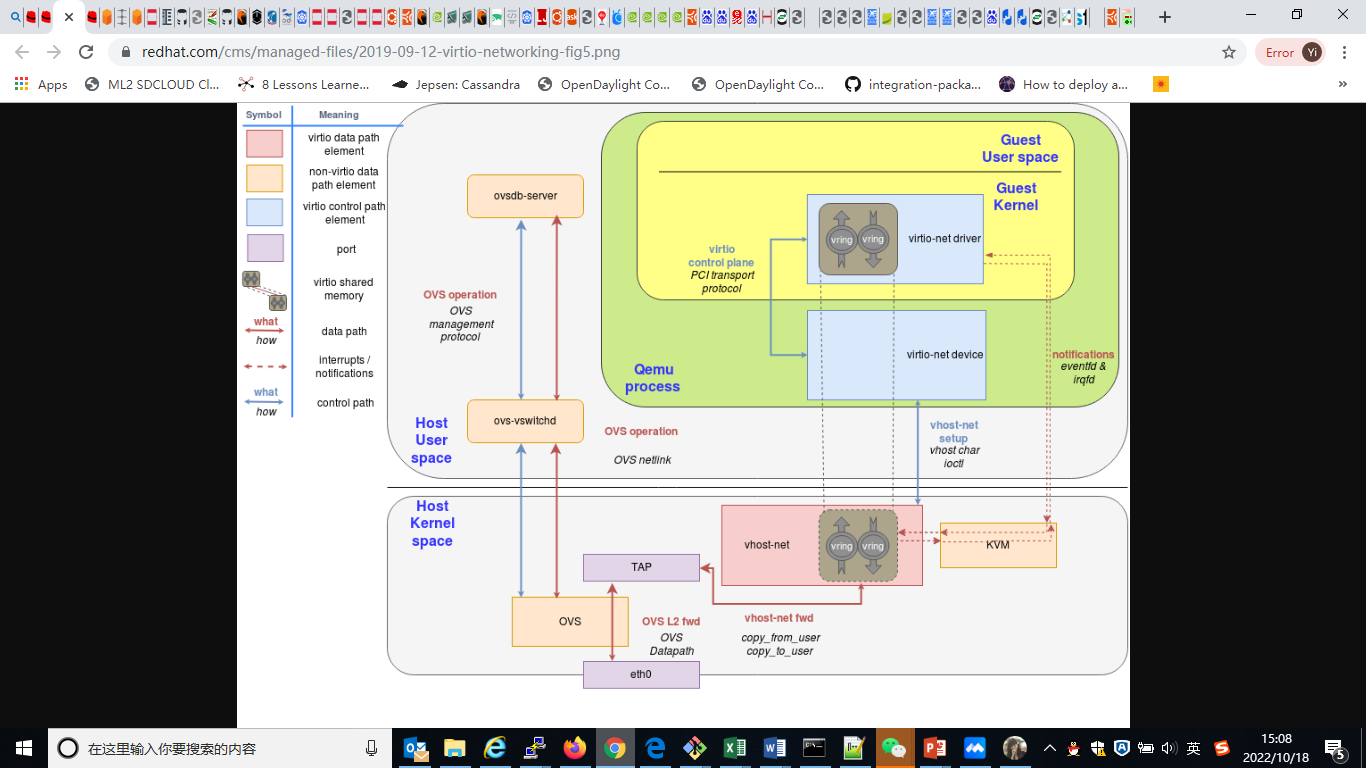 memcpy copy from VM to tap port
memcpy copy to VM from tap port
OVS and virtio Performance Bottleneck (cont’d)
send side: pert top -p <vhost-PID>
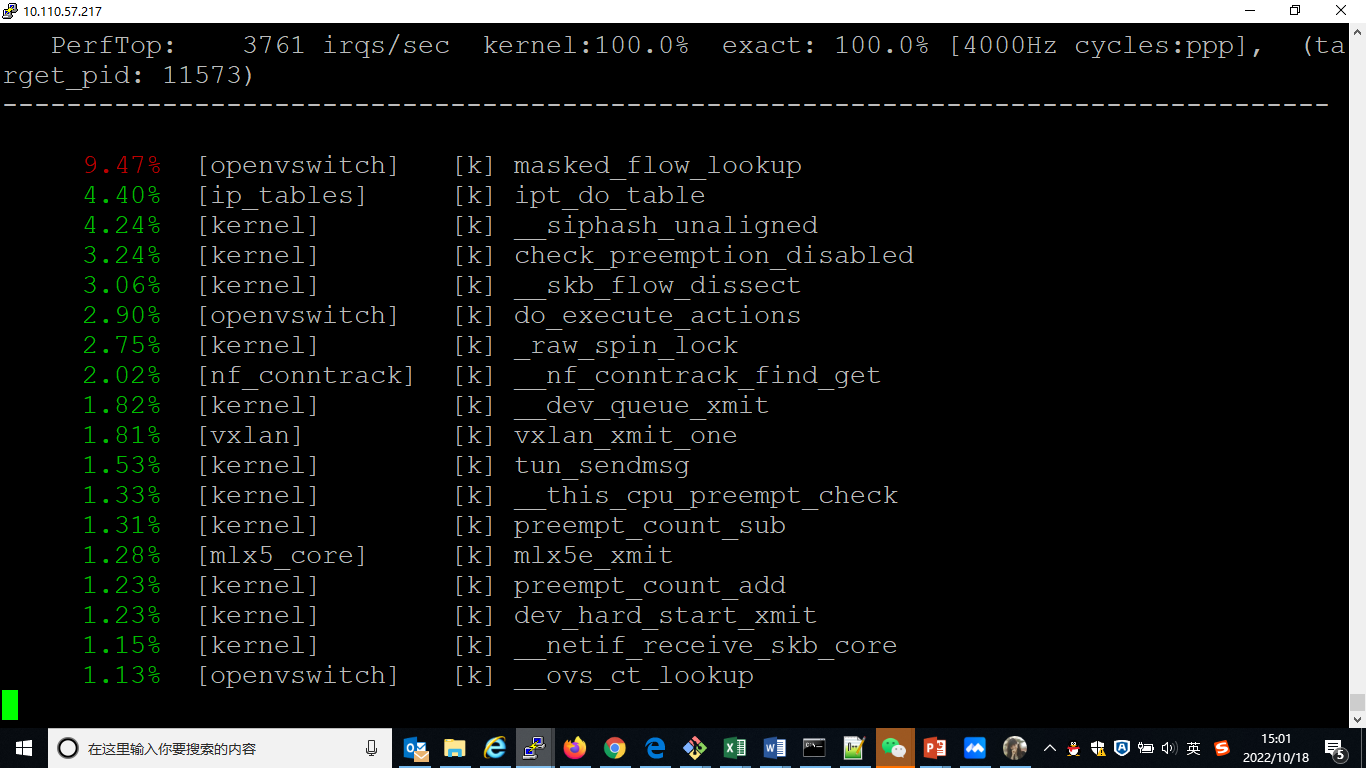 OVS and virtio Performance Bottleneck (cont’d)
receive side: pert top -p <vhost-PID>
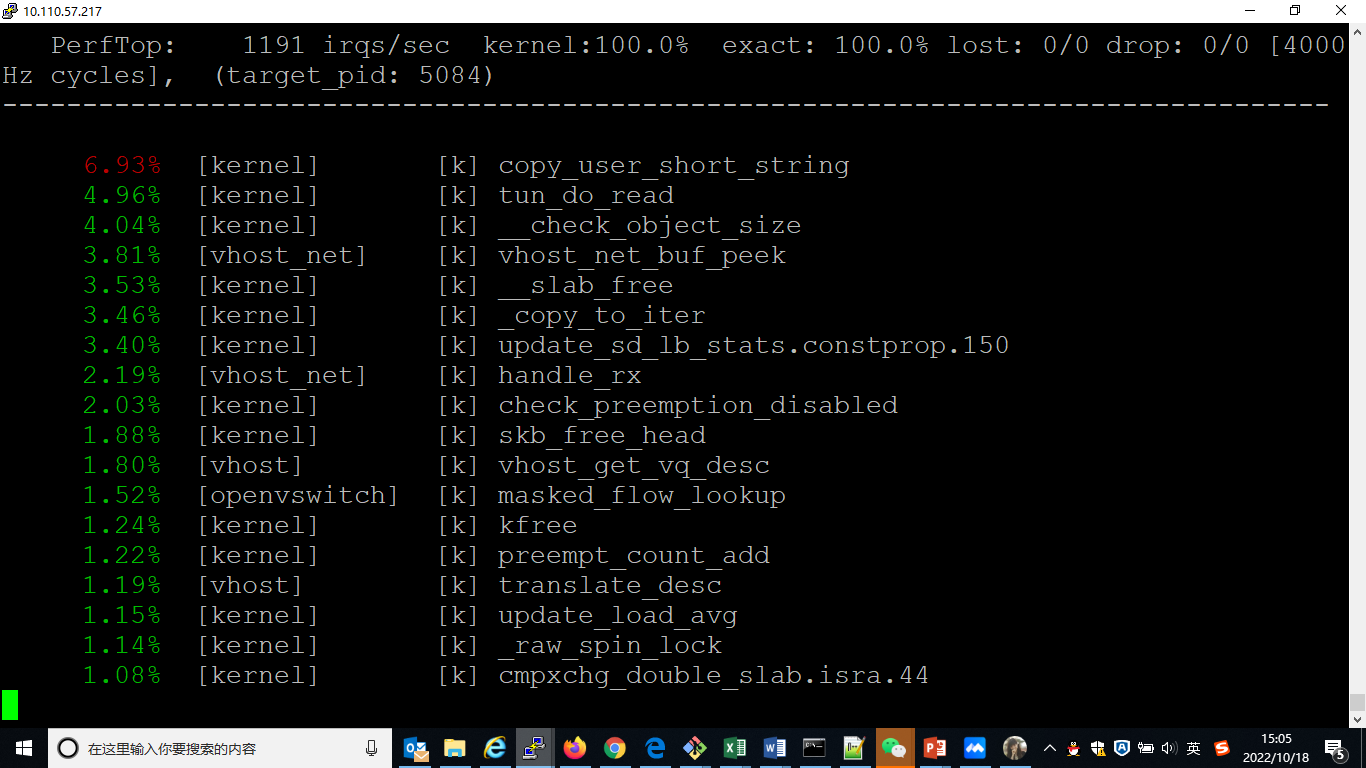 OVS and virtio Performance Bottleneck (cont’d)
receive side: pert top -p <ksoftirqd>
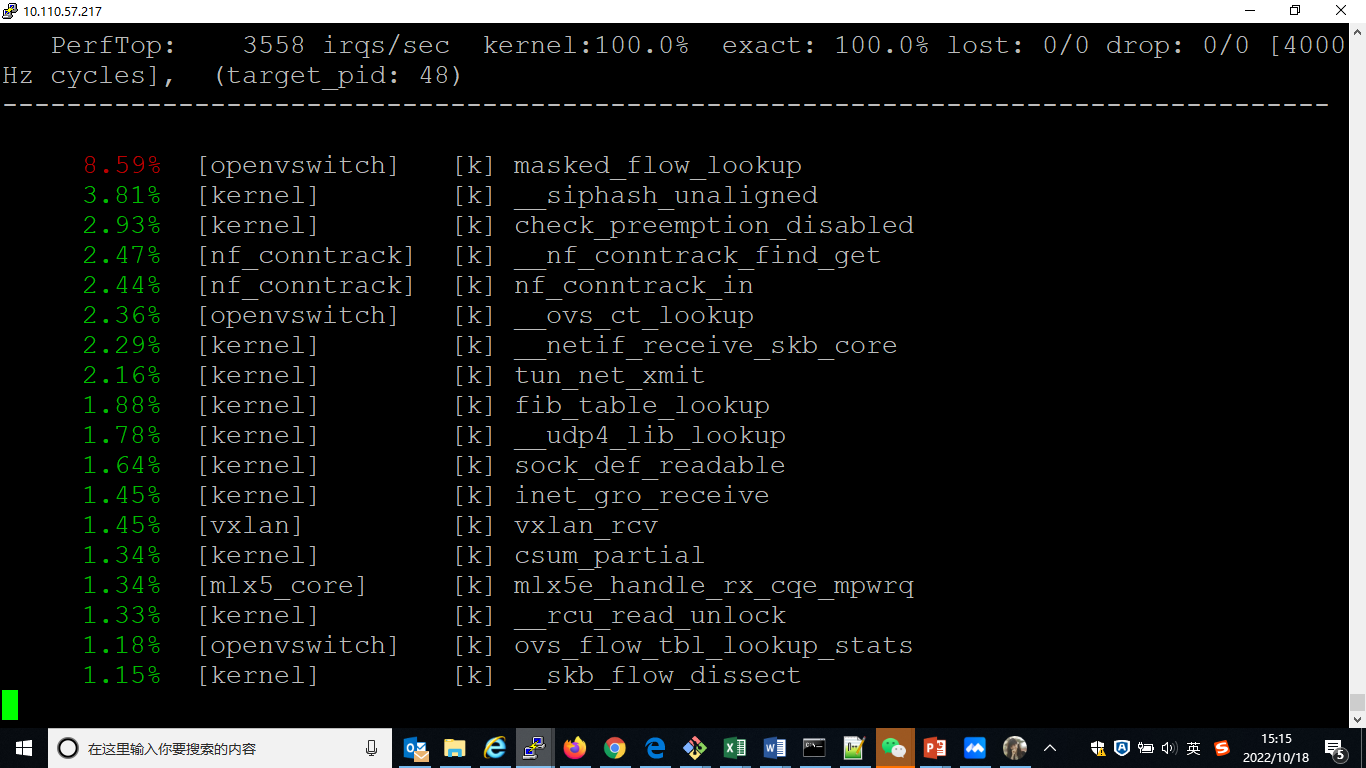 OVS and virtio Performance Bottleneck (cont’d)
send side compute node: Linux kernel pktgen with 10 Tx threads
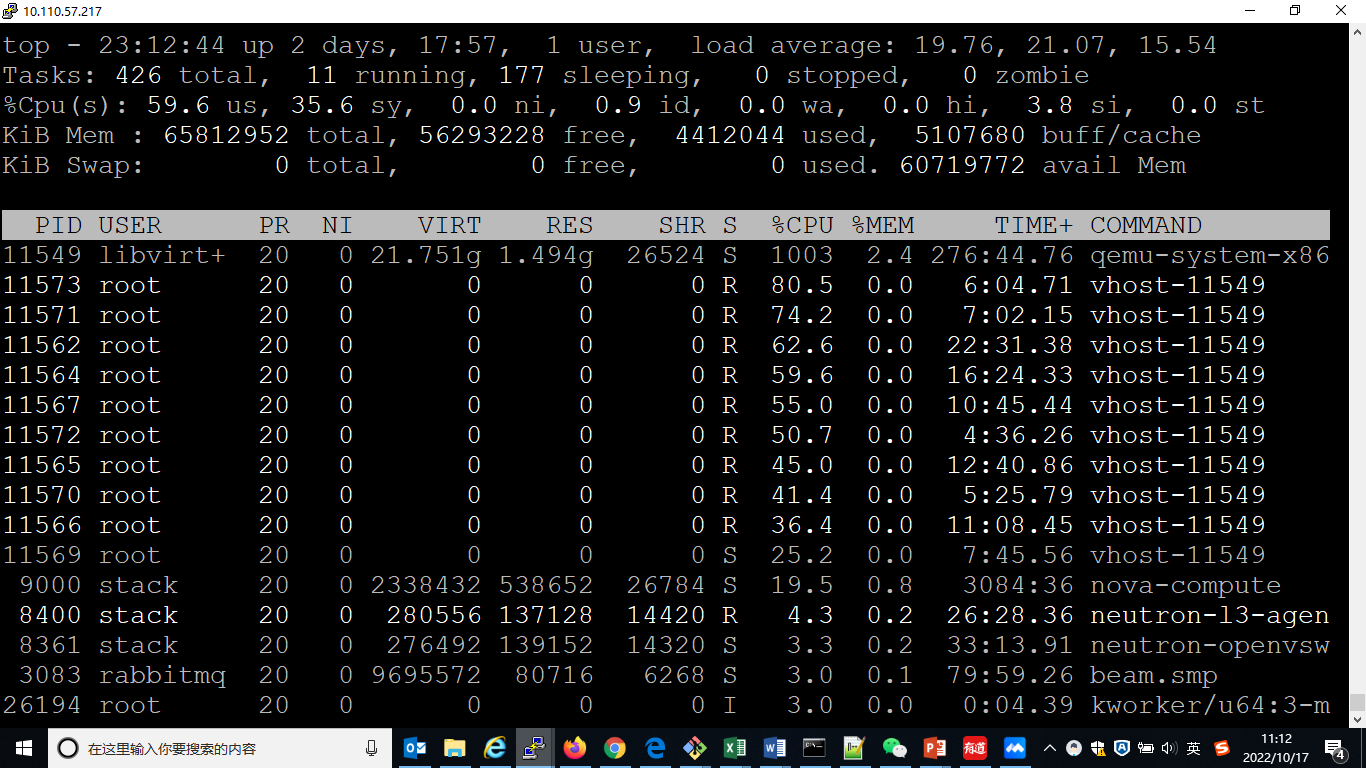 OVS and virtio Performance Bottleneck (cont’d)
receive side compute node for Linux kernel pktgen with 10 Tx threads
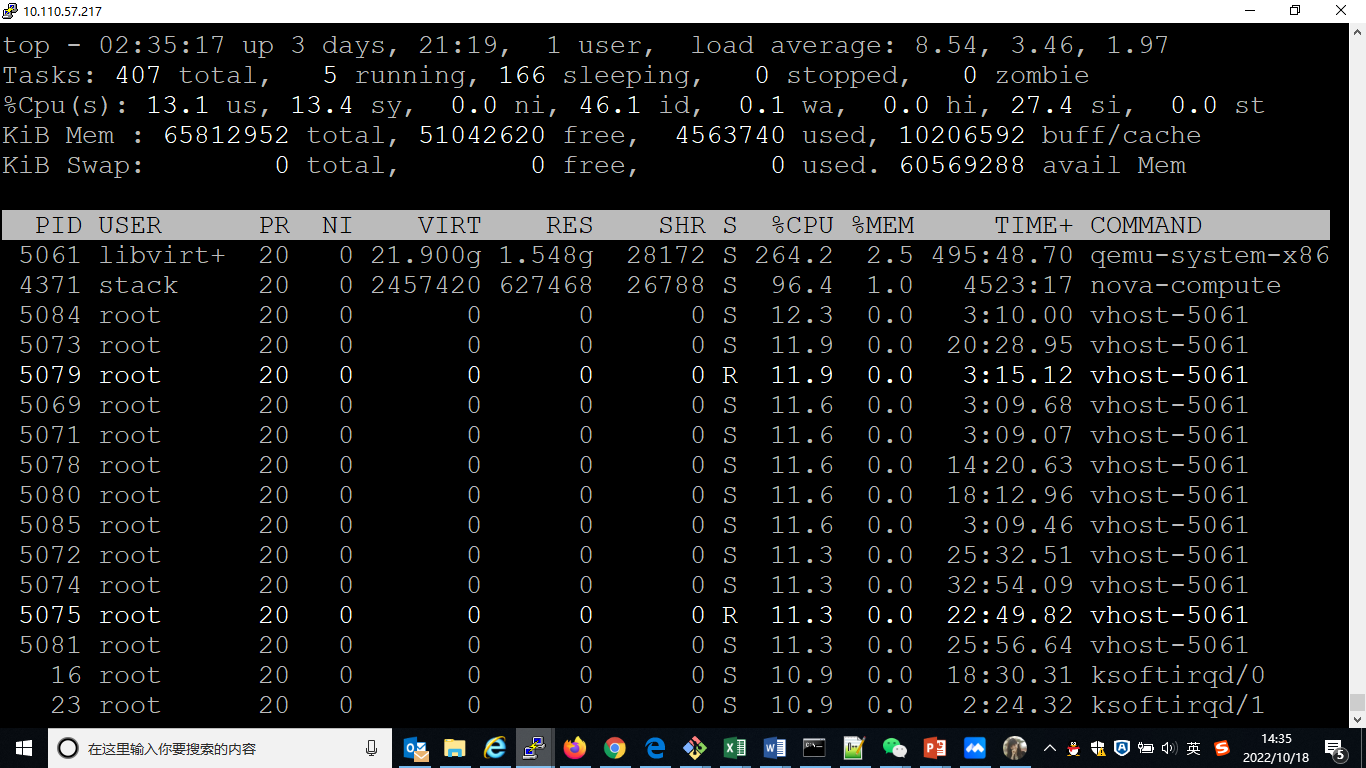 OVS and virtio Performance Bottleneck (cont’d)
send side compute node: iperf client with 16 threads
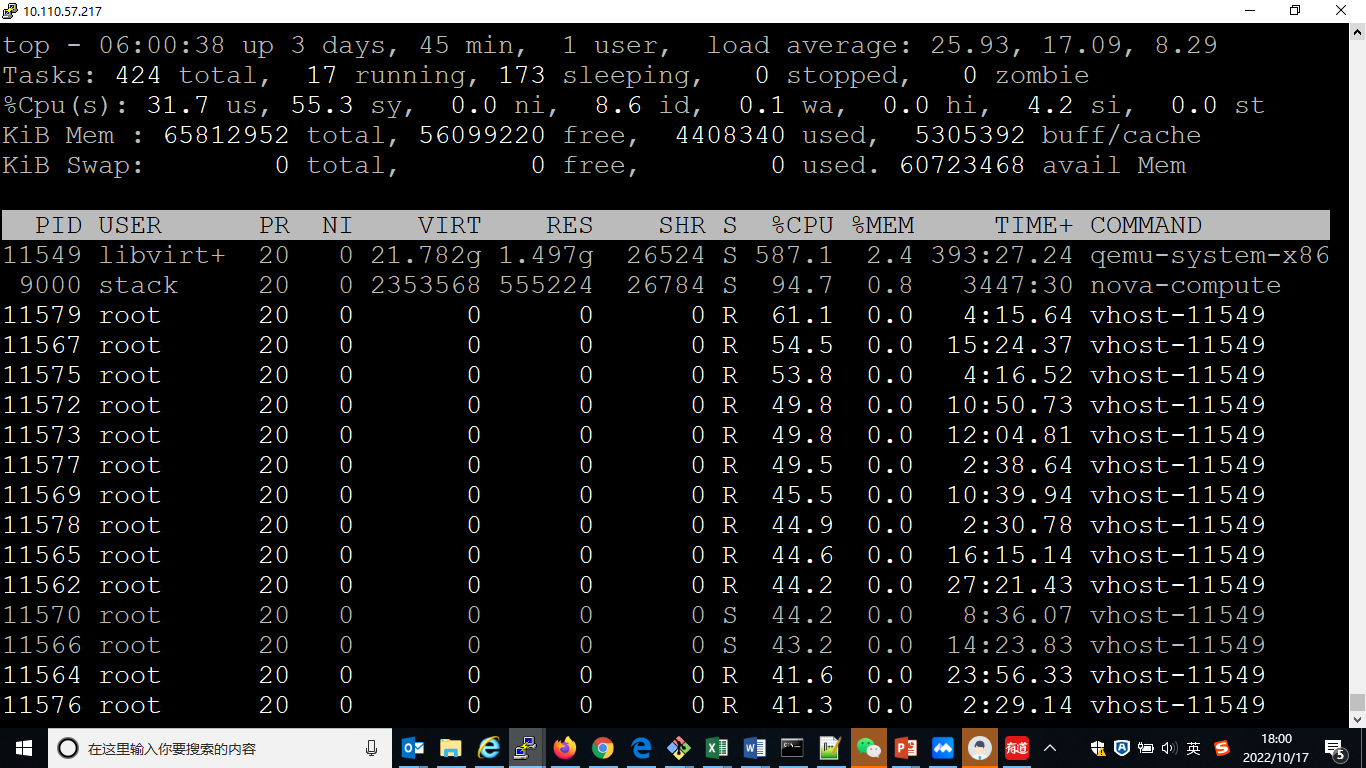 OVS and virtio Performance Bottleneck (cont’d)
receive side compute node: iperf with 16 threads
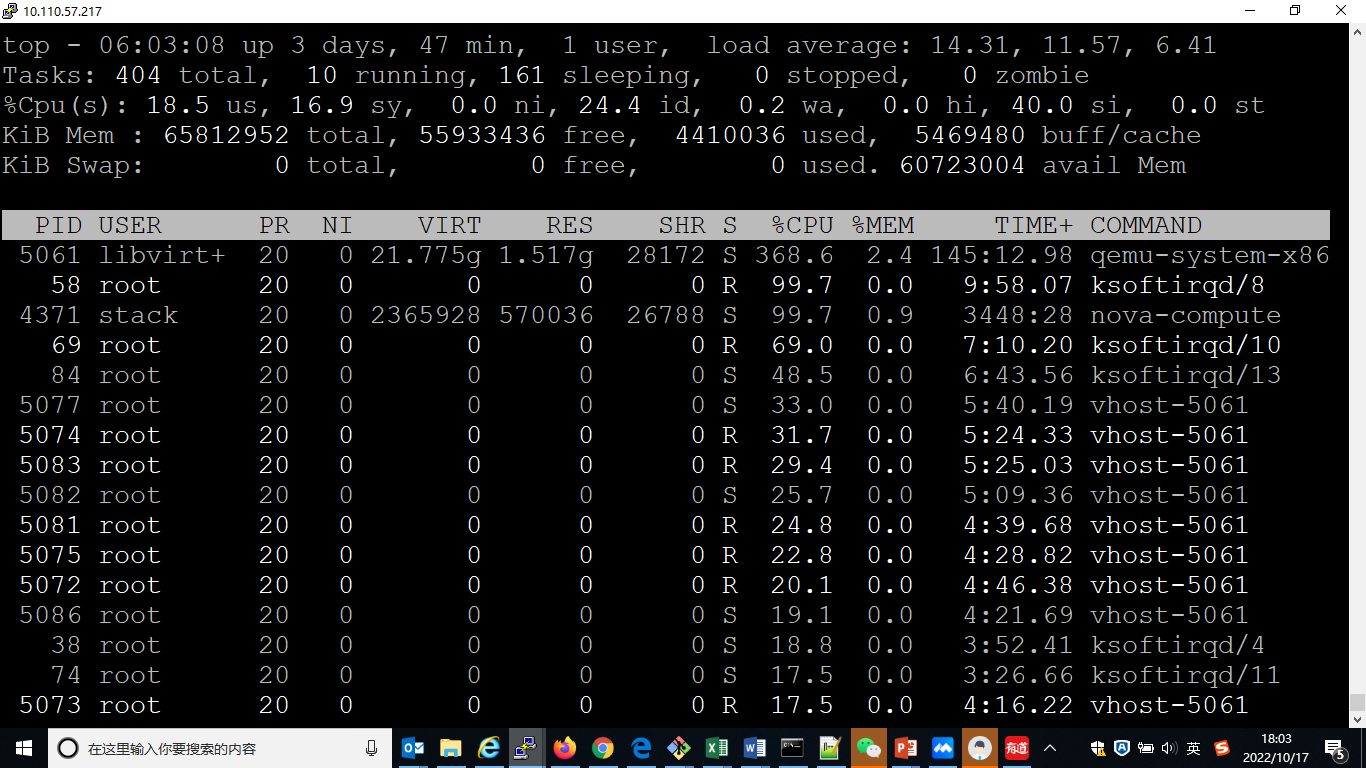 OVS and virtio Performance Bottleneck (cont’d)
Solutions to Performance Bottleneck
Solutions to Kernel datapath
OVS DPDK
Hardware offload (smart NIC: tc flower for kernel, rte_flow for userspace)
Solutions to virtio
VM CPU tunning: nova config: cpu_mode = host-model | host-passthrough
Pin vCPU: nova config: vcpu_pin_set=1-7,9-15
Use hugepage for VM
VM kernel parameter optimization: mitigations=off
Tx zero copy: vhost_net module parameter, experimental_zcopytx=1
Hardware offload: smart NIC, vDPA
Hardware Offload (Smart NIC and vDPA)
Smart NIC
Offload VXLAN encap & decap
Offload dataplane (tc datapath)
conntrack offload (including NAT)
vDPA (virtio data path acceleration)
Decouple control path and dat path of virtio
Standadize VF/SF controlplane and dataplane
Use virtio interface to achieve SR-IOV performance
Virtio full hardware offload
Support live migration
Requirement: NIC driver needs a vDPA add-on
Hardware Offload (Smart NIC and vDPA) (cont’d)
qemu
applications
user space
virtio-net driver
virtio control plane
virtio data plane
vDPA framework
vendor specific vDPA driver
Kernel space
vendor specific  control plane
VF/SF (Scalable Function): vDPA device
NIC
Hardware Offload (Smart NIC and vDPA) (cont’d)
SF (Scalable Function/Sub Function)
SF is lightweigh, no full PCI config space, reset, registers
SF is deployed one by one, but all the VFs are deployed once
Has own capabilities and resources, e.g. rx, tx queues
has dedicated window in PCI BAR space 
No special BIOS settings
Can co-exist with SR-IOV
Needn’t enable SR-IOV
supports tc offloads
share PCI level resources (e.g. PCI MSI-X IRQs) with other scalable functions or its parent PCI function.
Hardware Offload (Smart NIC and vDPA) (cont’d)
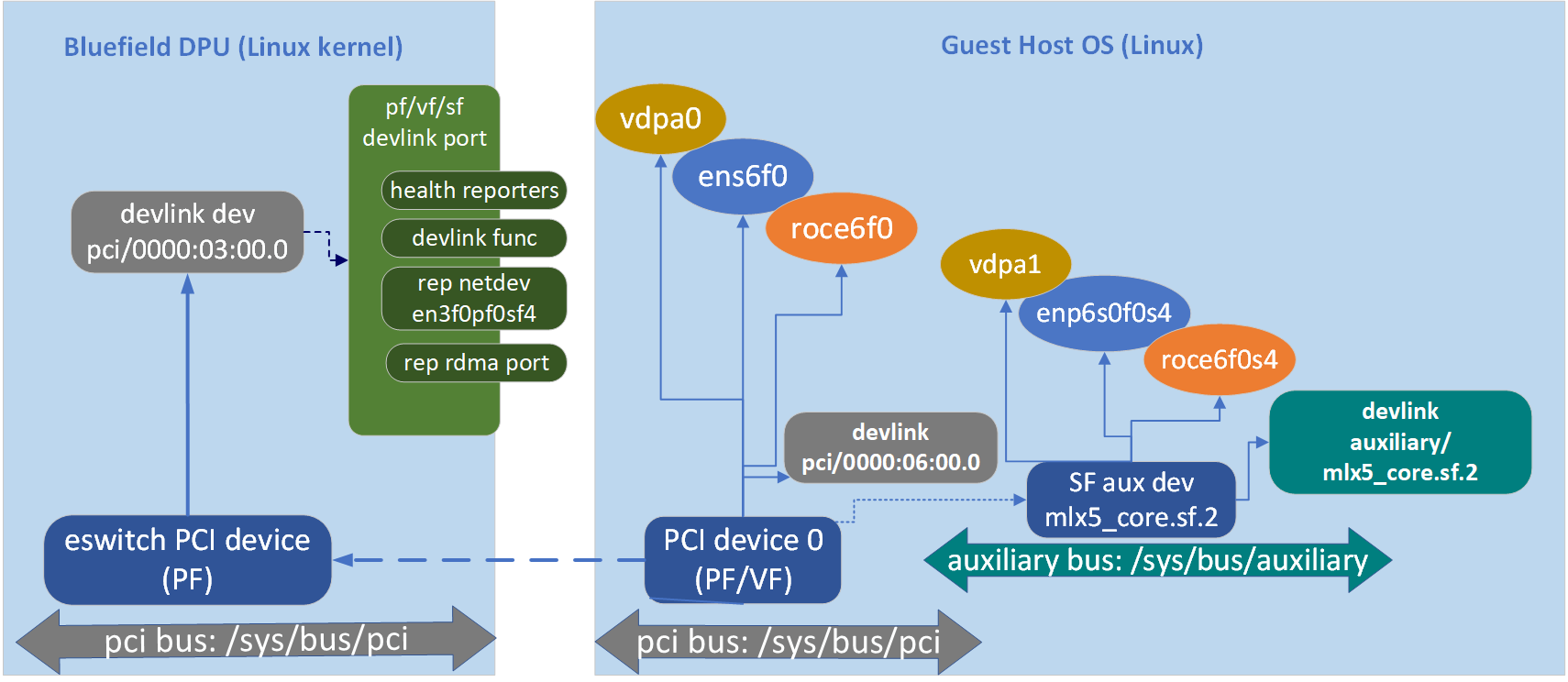 How to Enable SF and vDPA in Openstack (cont’d)
Prerequisites: 
Linux kernel: >= 5.17
Mellanox OFED package: >= 5.5-1.0.3.2
Mellanox ConnextX-6 Ln | Dx | Bluefield
qemu >= 6.2.0: --enable-vhost-vdpa
libvirt >= 8.2.0
iproue2-next: git://git.kernel.org/pub/scm/network/iproute2/iproute2-next.git
neutron: needs a patch from Sean Mooney in neutron master
neutron_lib: needs a patch from Sean Mooney in neutron_lib master
vif_plug_ovs: needs a hacking patch to support SF
nova: needs 8 nova patches, 7 from Sean Mooney in nova master
Note: all the patches are https://github.com/yyang13/ovsconf-2022/
How to Enable SF and vDPA in Openstack (cont’d)
Install Linux kernel (>= 5.17): 
CONFIG_MLX5_ESWITCH=y, CONFIG_MLX5_SF=y, CONFIG_VDPA=m, CONFIG_MLX5_VDPA=y, CONFIG_VHOST_VDPA=m
Install Mellanox OFED package (cold reboot needed)
https://network.nvidia.com/products/infiniband-drivers/linux/mlnx_ofed/
Enable SF (cold reboot needed)
mlxconfig -d 0000:06:00.0 s PF_BAR2_ENABLE=0 PER_PF_NUM_SF=1 PF_TOTAL_SF=252 PF_SF_BAR_SIZE=10 SRIOV_EN=0 
Add udev rules for renaming interface name: 
https://github.com/Mellanox/scalablefunctions/wiki/Upstream-step-by-step-guide#311-setup-udev-rule-file
Install iproute2-next: vdpa tool
How to Enable SF and vDPA in Openstack (cont’d)
Install qemu>=6.2.0, libvirt>=8.2.0
Patch Openstack Neutron, Nova, neutron_lib, vif_plug_ovs
https://github.com/yyang13/ovsconf-2022
Reboot neutron server, nova-api, nova-compute
Enable switchdev mode
devlink dev eswitch set pci/0000:07:00.1 mode switchdev
Add SF: 
devlink port add pci/0000:07:00.1 flavour pcisf pfnum 1 sfnum 89
devlink port function set pci/0000:07:00.1/98304 hw_addr fa:16:3e:9f:44:88
ip link set dev en7f1pf1sf89 up
devlink port function set pci/0000:07:00.1/98304 state active
How to Enable SF and vDPA in Openstack (cont’d)
Load vdpa modules: 
modprobe vdpa
modprobe vhost_vdpa
modprobe mlx5_vdpa
Unbind rdma and netdevice for SF device
echo mlx5_core.rdma.2 > /sys/bus/auxiliary/devices/mlx5_core.sf.2/mlx5_core.rdma.2/driver/unbind
echo mlx5_core.eth.2 > /sys/bus/auxiliary/devices/mlx5_core.sf.2/mlx5_core.eth.2/driver/unbind
Add vdpa device: 
vdpa dev add name vhost-vdpa-0 mgmtdev auxiliary/mlx5_core.sf.2 max_vqp 16
How to Enable SF and vDPA in Openstack (cont’d)
Openstack create vdpa port
openstack port create --network private --host eip02 --vnic-type vdpa --mac-address fa:16:3e:9f:44:88 vdpa1
openstack port create --network private --host eip03 --vnic-type vdpa --mac-address fa:16:3e:9f:44:89 vdpa2
Disable security group and port security
openstack port set --no-security-group vdpa1
openstack port set --disable-port-security vdpa1
openstack port set --no-security-group vdpa2
openstack port set --disable-port-security vdpa_port2
Create vDPA VM on host “eip02” and “eip03”: 
openstack server create --image ubuntu-18.04 --flavor m1.xxxlarge --port vdpa1 --availability-zone :eip02 --wait vm02-vdpa1
openstack server create --image ubuntu-18.04 --flavor m1.xxxlarge --port vdpa2 --availability-zone :eip03 --wait vm03-vdpa2
Performance Comparison
AWS M5:  395,000
Alicloud:   450,000
Offload:    543,494
Number of Thread: number of Tx threads/Tx CPU cores
Nonoffload pps: no offload, other_config:hw-offload=false
Pin offload pps: offload enabled, other_config:hw-offload=true, Tx thread/Tx vCPU is pinned to physical core
offload pps: offload enabled, other_config:hw-offload=true, no cpu pin
Ideal offload pps: offload enabled, other_config:hw-offload=true， linearly scalable
Performance Comparison (cont’d)
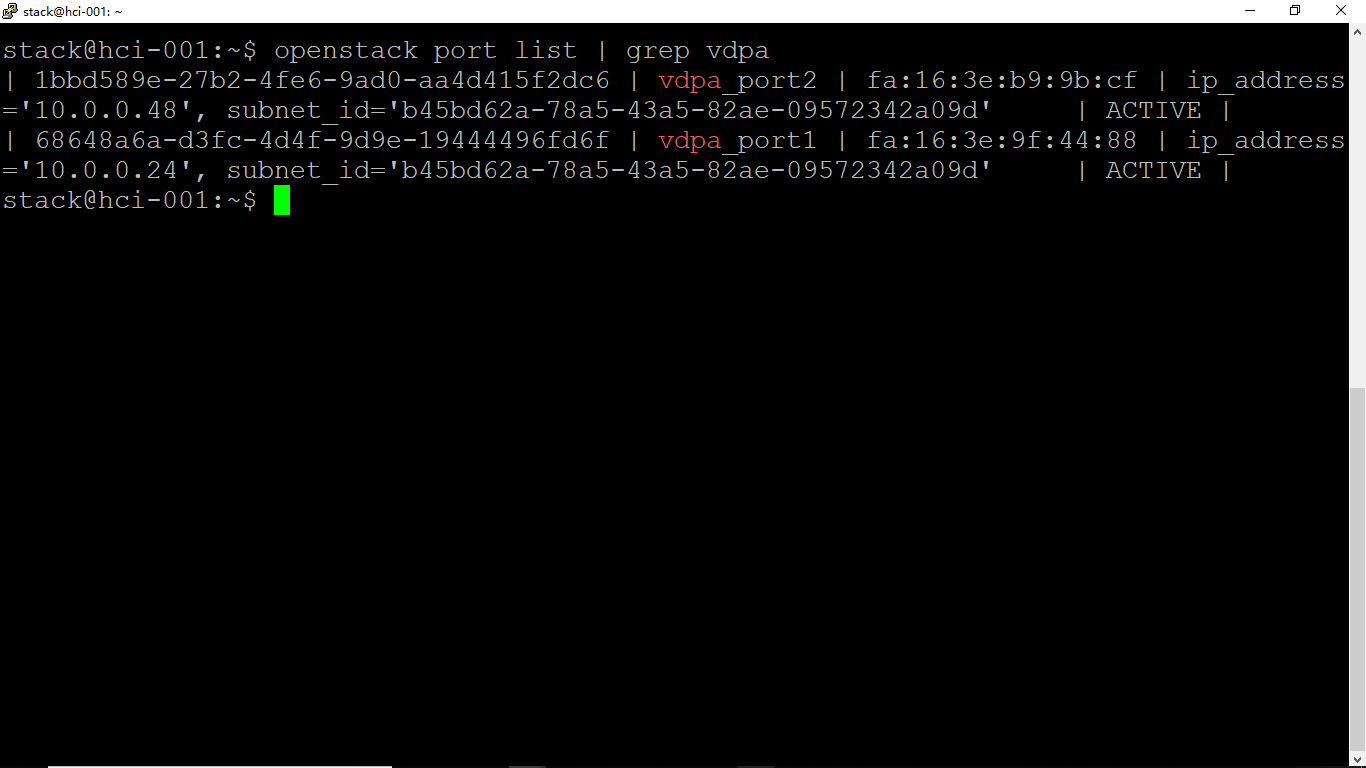 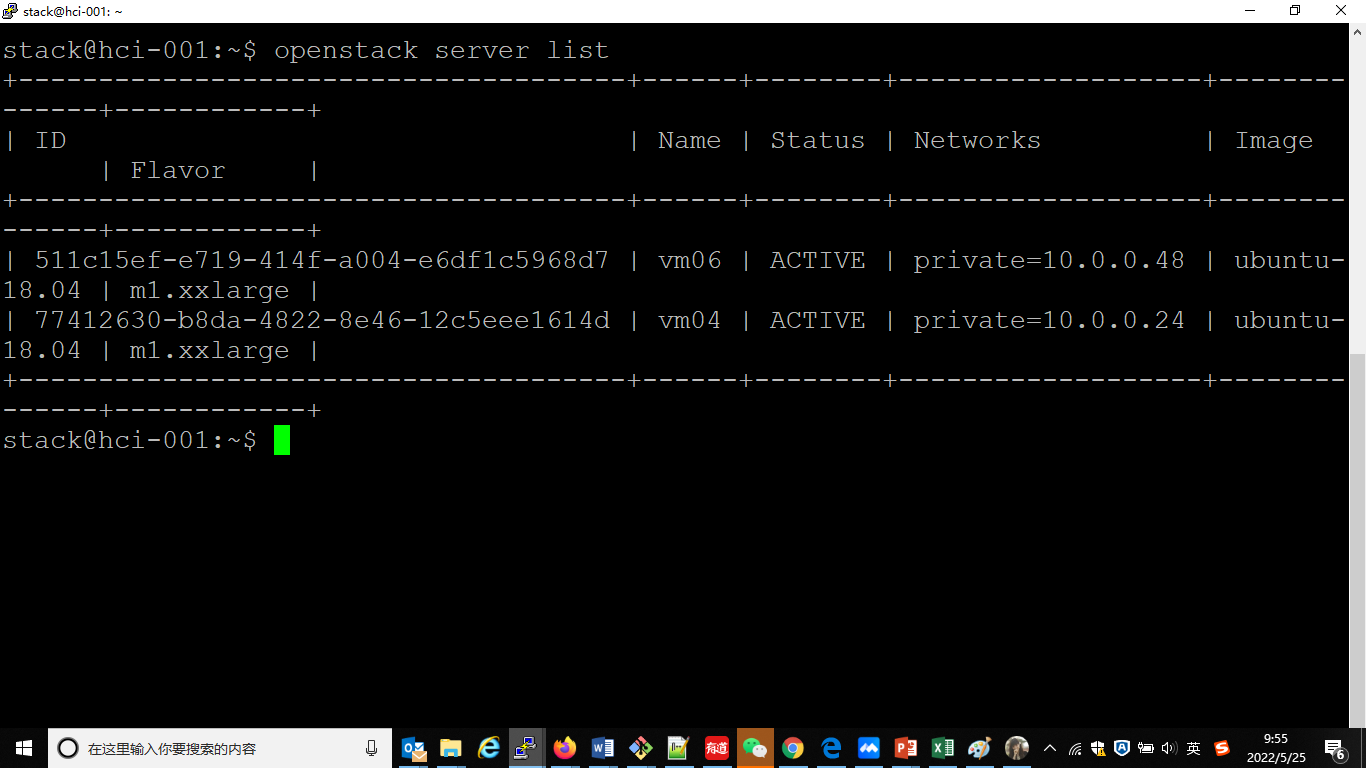 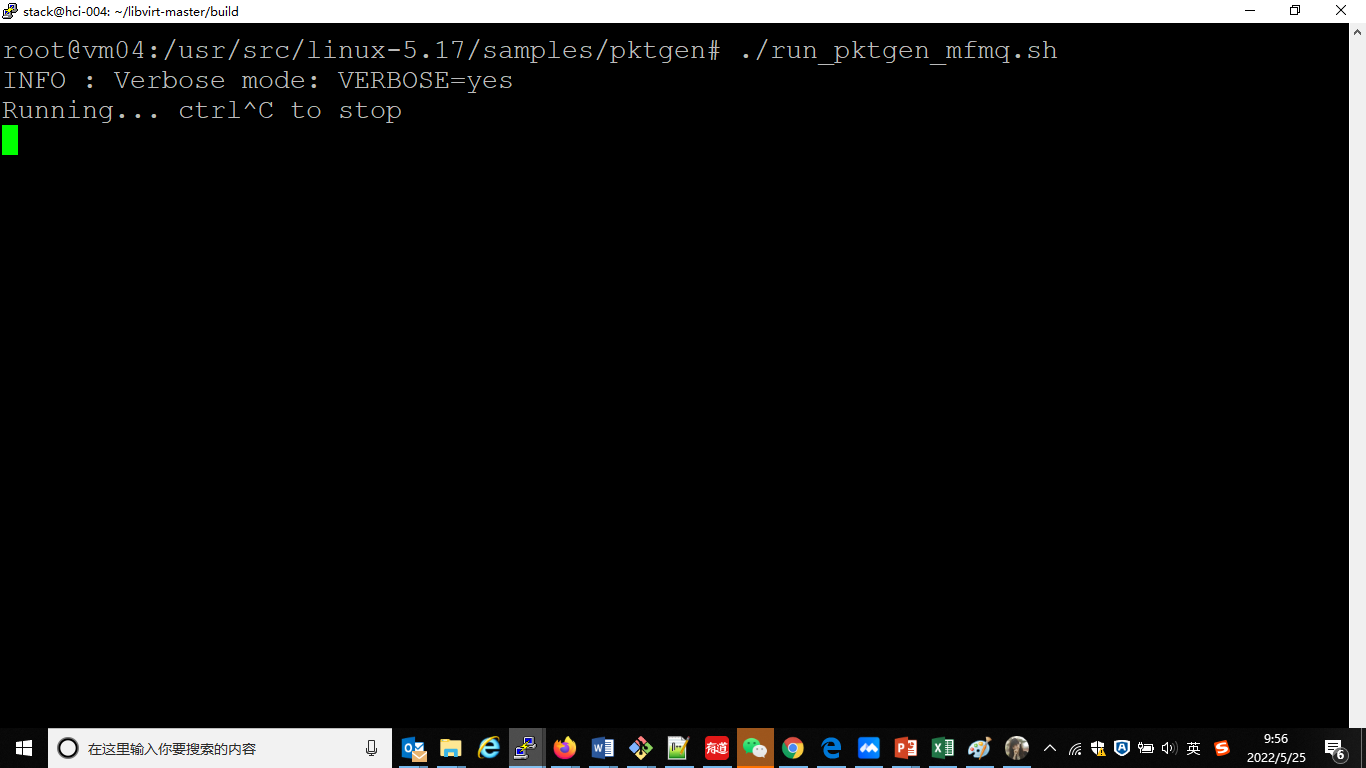 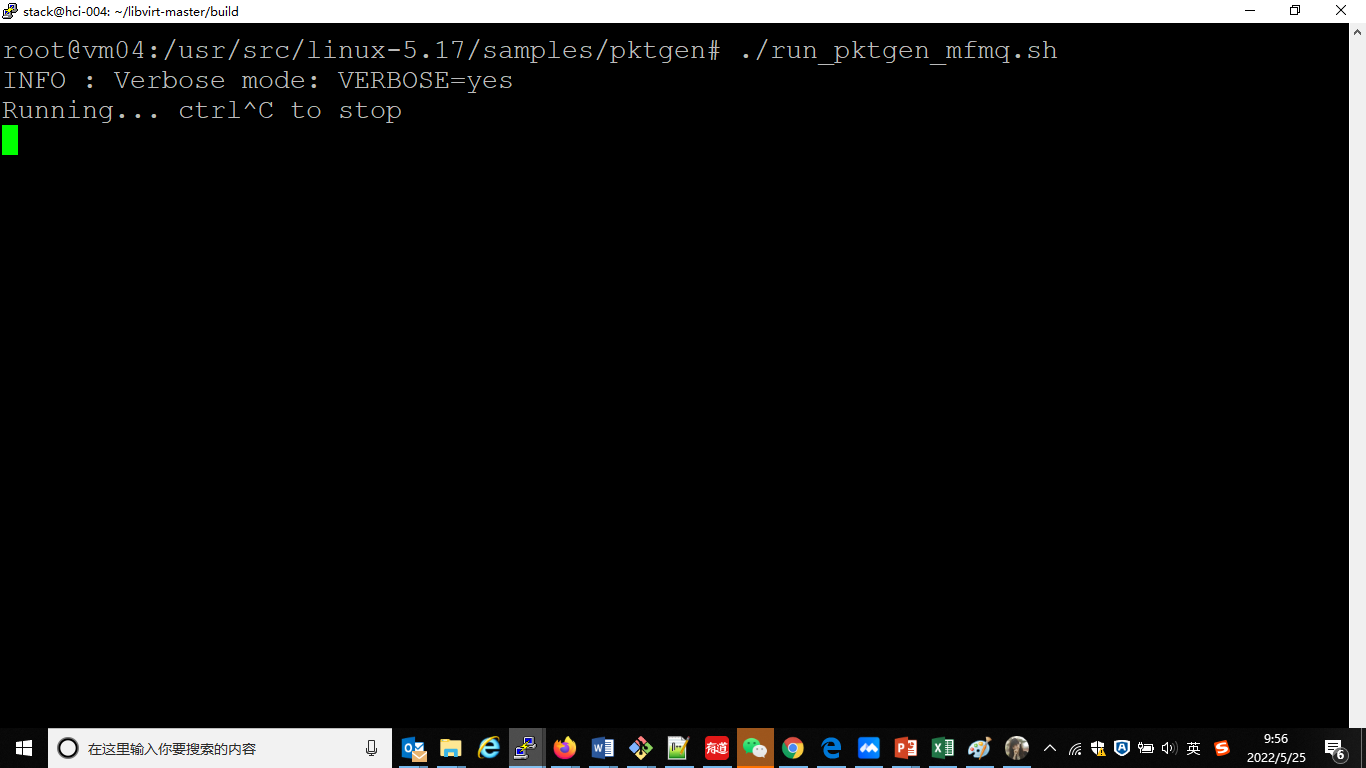 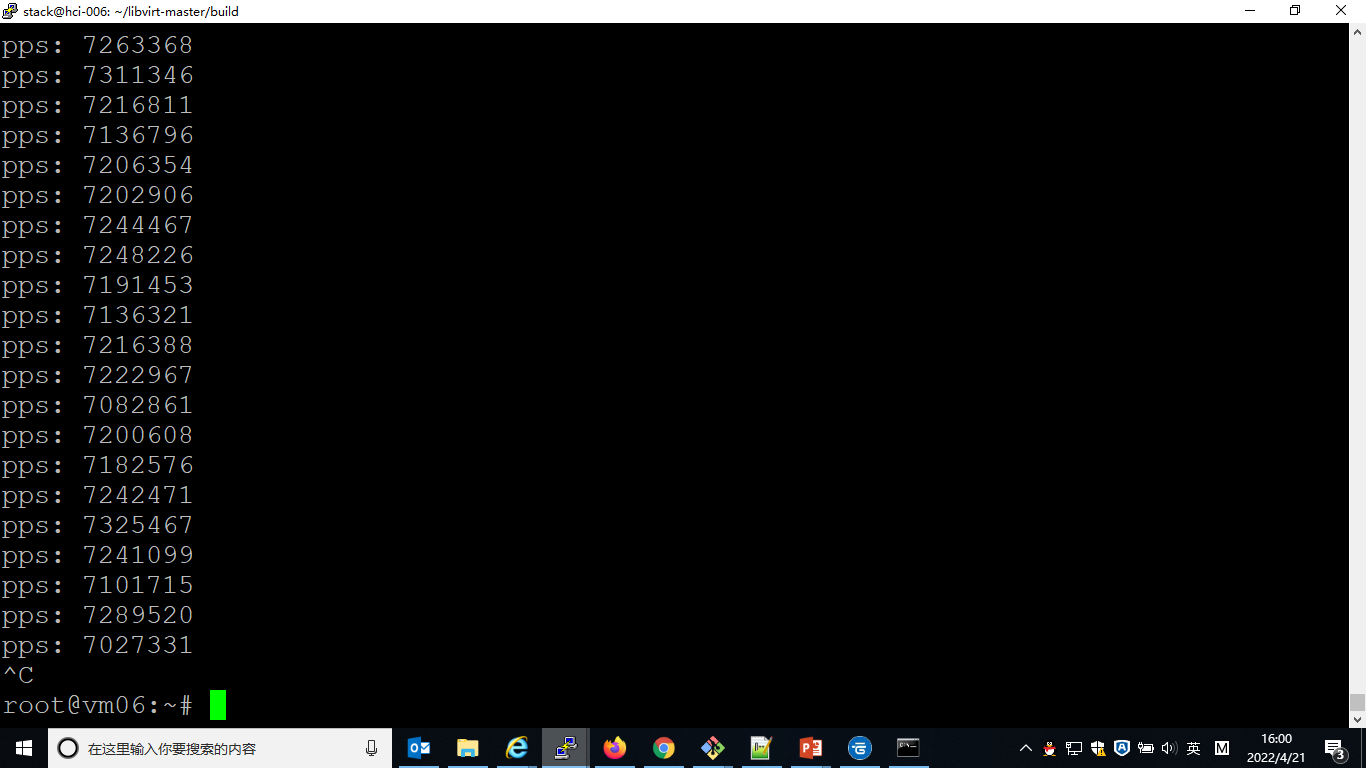 Future Work
Verify live migration
Investigate and fix conntrack offload issues
Support Katacontainer (both VM and container use Openstack neutron virtual network)
Roll out in production environment
Demo

https://github.com/yyang13/ovsconf-2022/blob/main/2022-10-25-15-22-11.mp4?raw=true
https://github.com/yyang13/ovsconf-2022/blob/main/2022-10-26-15-06-14.mp4?raw=true
Thank you!!!
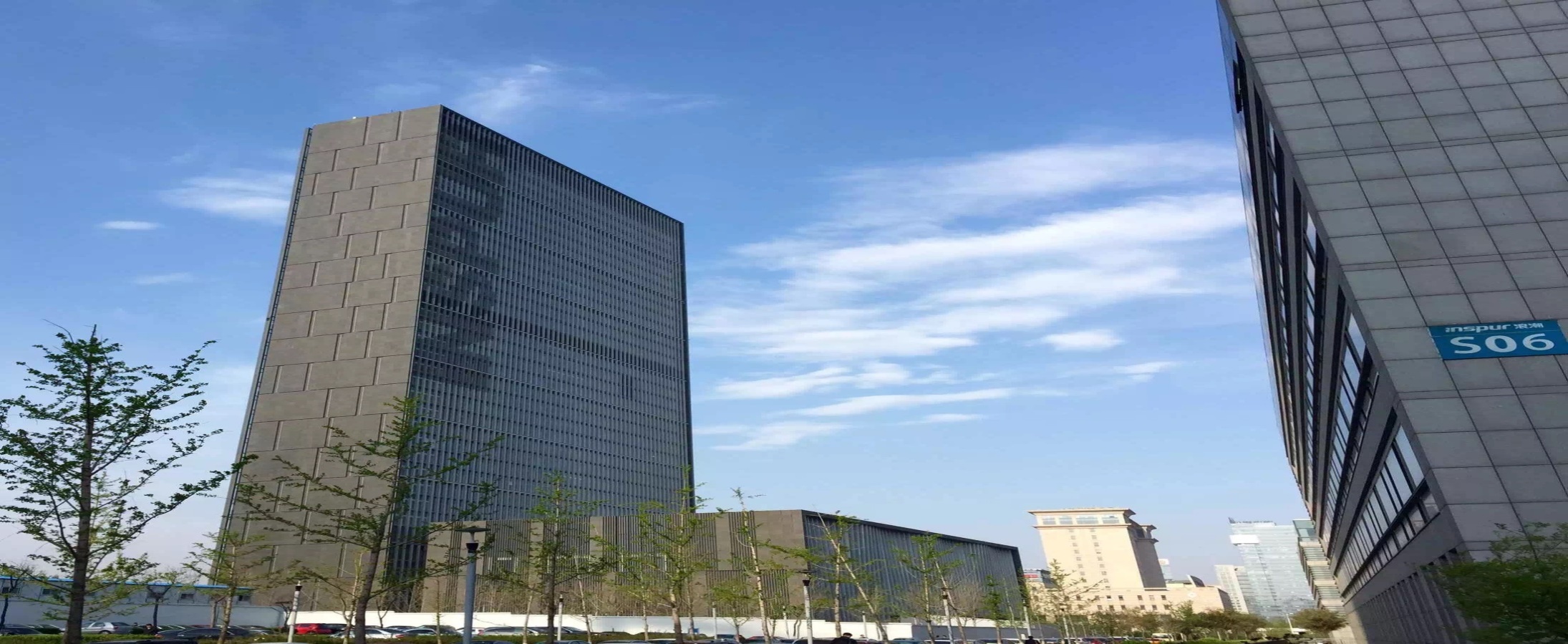